Архипелаг 2022: #НастоящееБудущее
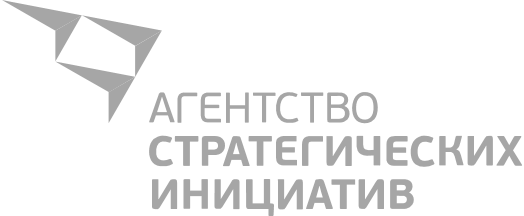 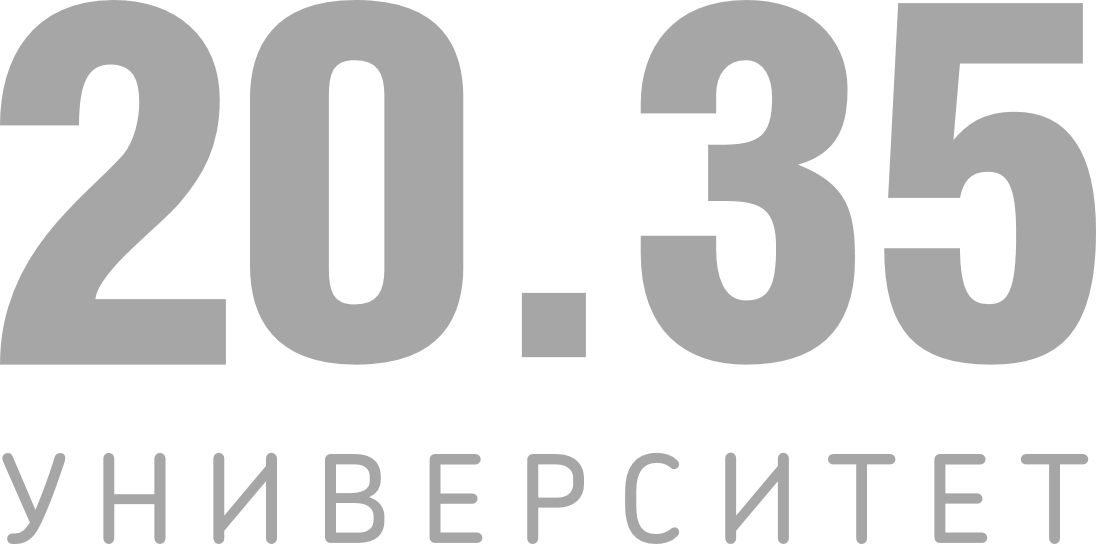 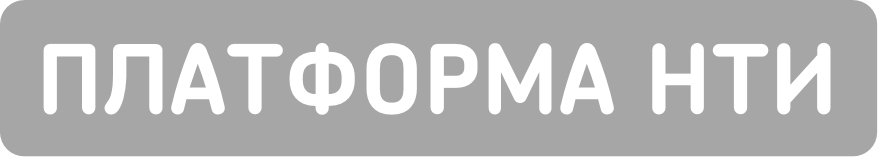 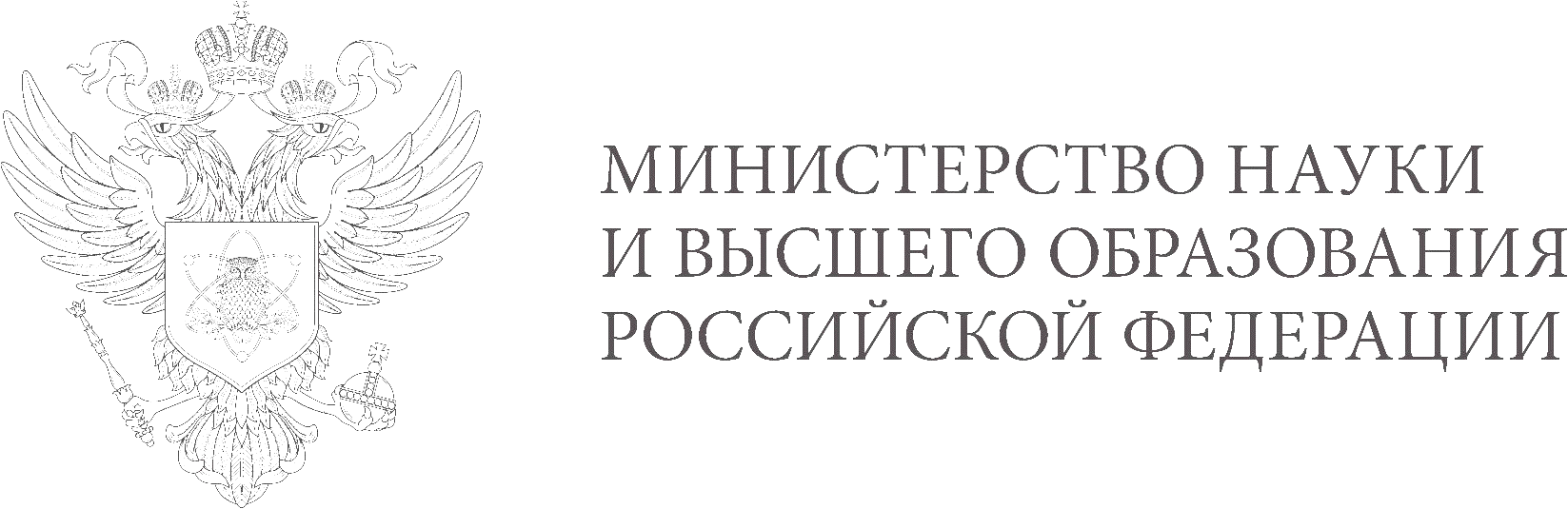 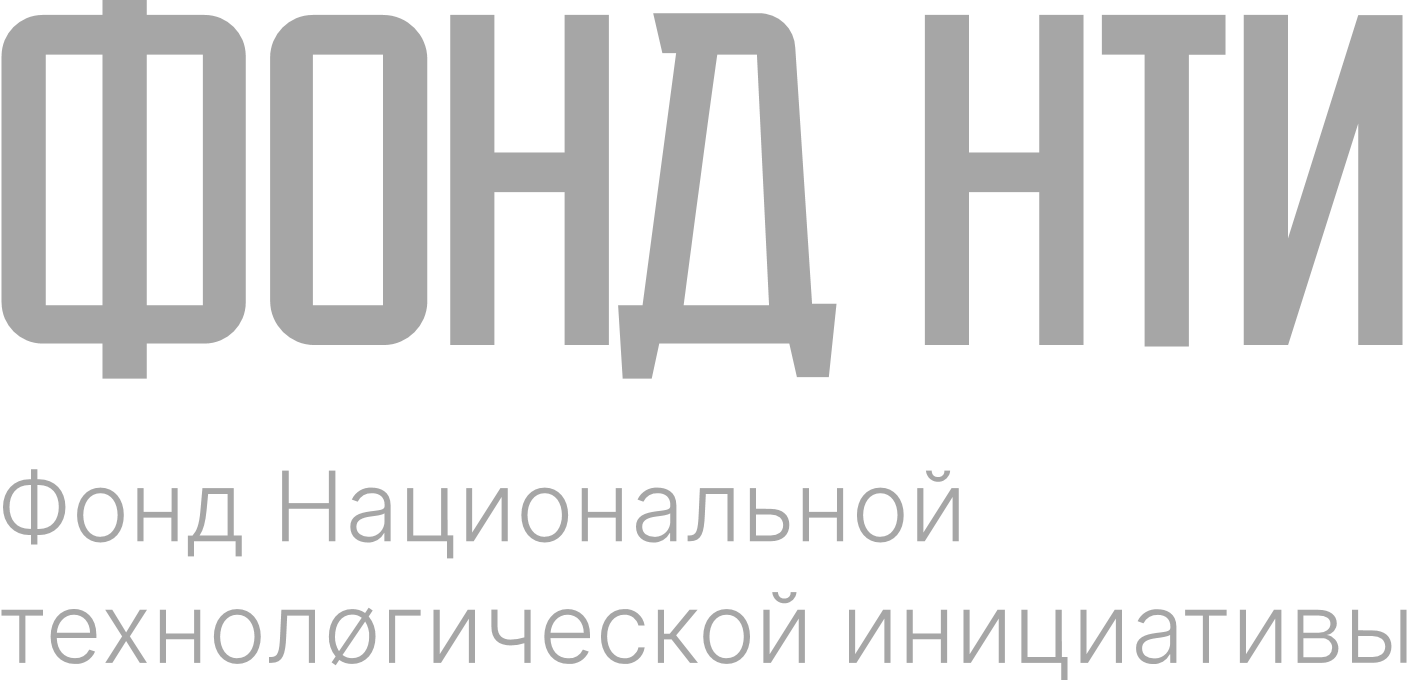 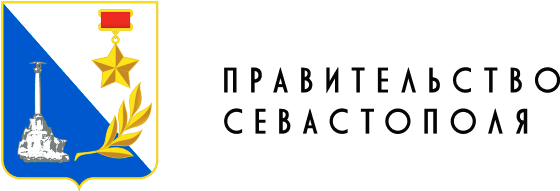 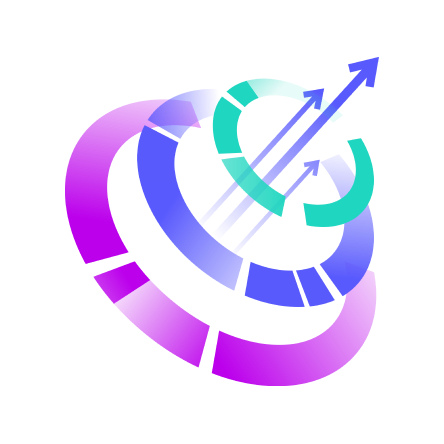 Технологии, которые работают
Ядерные технологии для сбережения и здоровья нации
Создаем, испытываем, производим, внедряем.
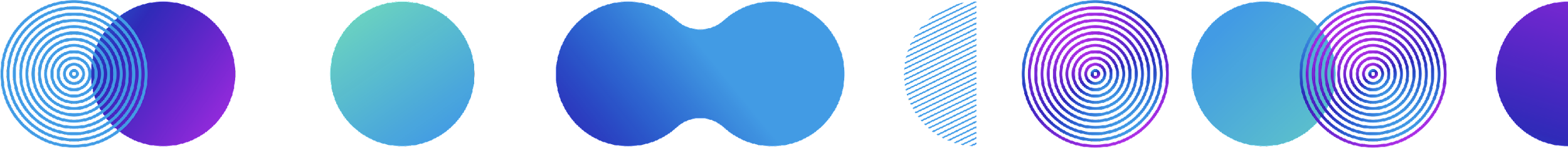 Ульяновская область
Сотрудничество
Потребность
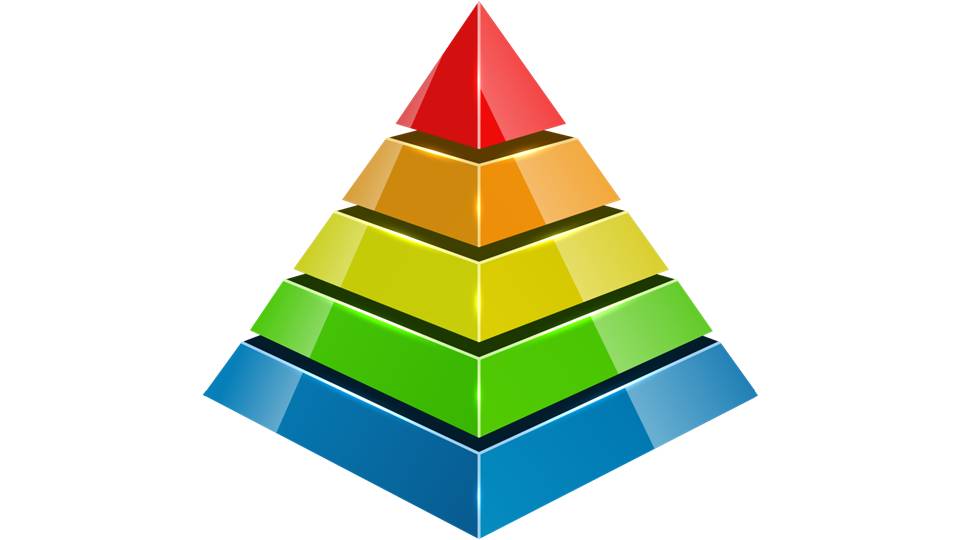 Отрасль
Обеспечения доступа к суверенным высокотехнологичным медицинским услугам
ПоддержкаГК «Росатом»
Здравоохранение
с
Запрос к лидерам НТИпо созданию новых технологичных сервисов и ИТ решений
Запрос к государству к изменению подходов лечения и финансирования по ОМС
Запрос к бизнесу по формированию сервисов вокруг проекта
СЕРВИС
Суверенная производственная цепочка
Лечение на базе федеральной площадки
ФНКЦ РиО 
г. Димитровград
ПРОЕКТ РЕГИОНА
ТЕХНОЛОГИЯ
ПРОДУКТ
РЕСУРС
АО «ГНЦ НИИАР» 
6 атомных реакторов
(сырьё ״Изотопы״)
Опорный ВУЗ «УлГУ»
Лаборатории, Исследования
НПК по разработке отечественных, перспективных видов РФП
Готовый Радиофармпрепарат
Комплексное решение по лечению в регионах
2
Научно-технологический потенциал и ресурсная база
Научно-технологический потенциал имеет глубокую историю развития ядерной науки от момента запуска научно-исследовательского института ядерных реакторов до наших дней. Димитровград имеет статус международного центраМАГАТЭ, здесь организованы совместные научно-исследовательские проекты на базе исследовательских реакторов под эгидой  МАГАТЭ.
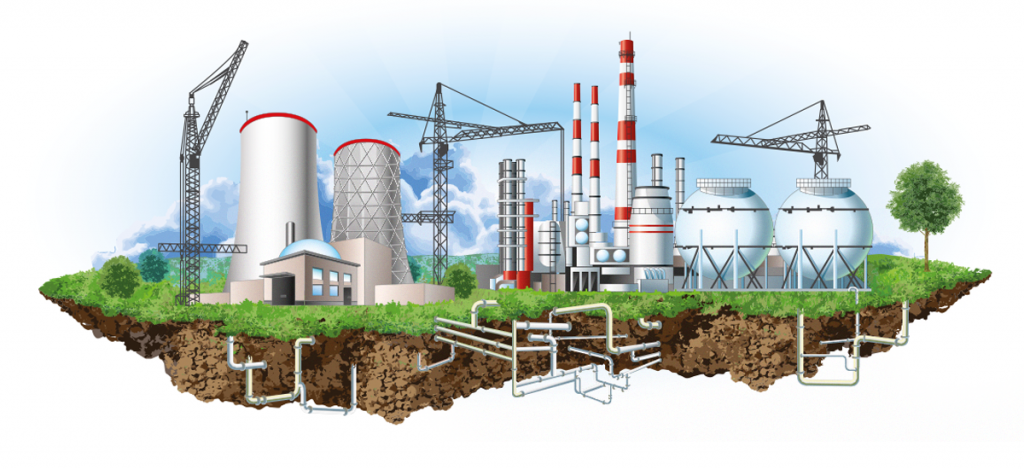 Проект НПК по производству радиофармпрепаров является одним из взаимосвязанных мировых научных проектов вокруг которых формируется кадровый институт и вовлекается научный потенциал региона и других субъектов.
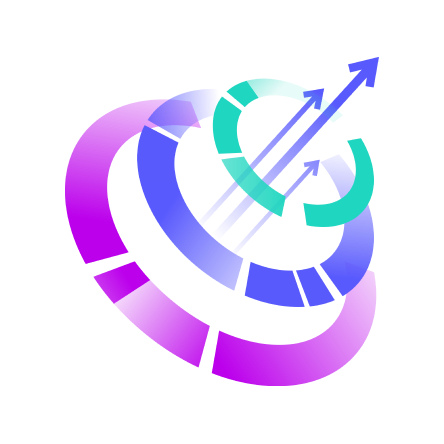 ЛИДЕРЫ НТИ
Научные партнеры
Партнеры
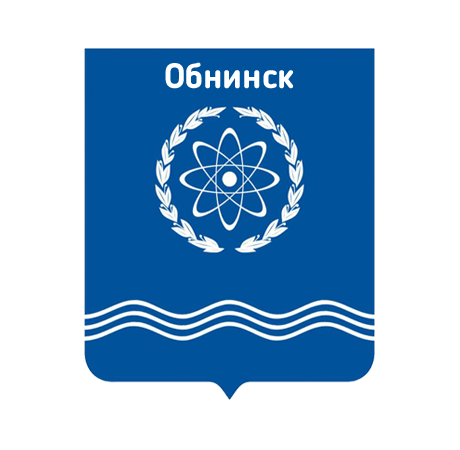 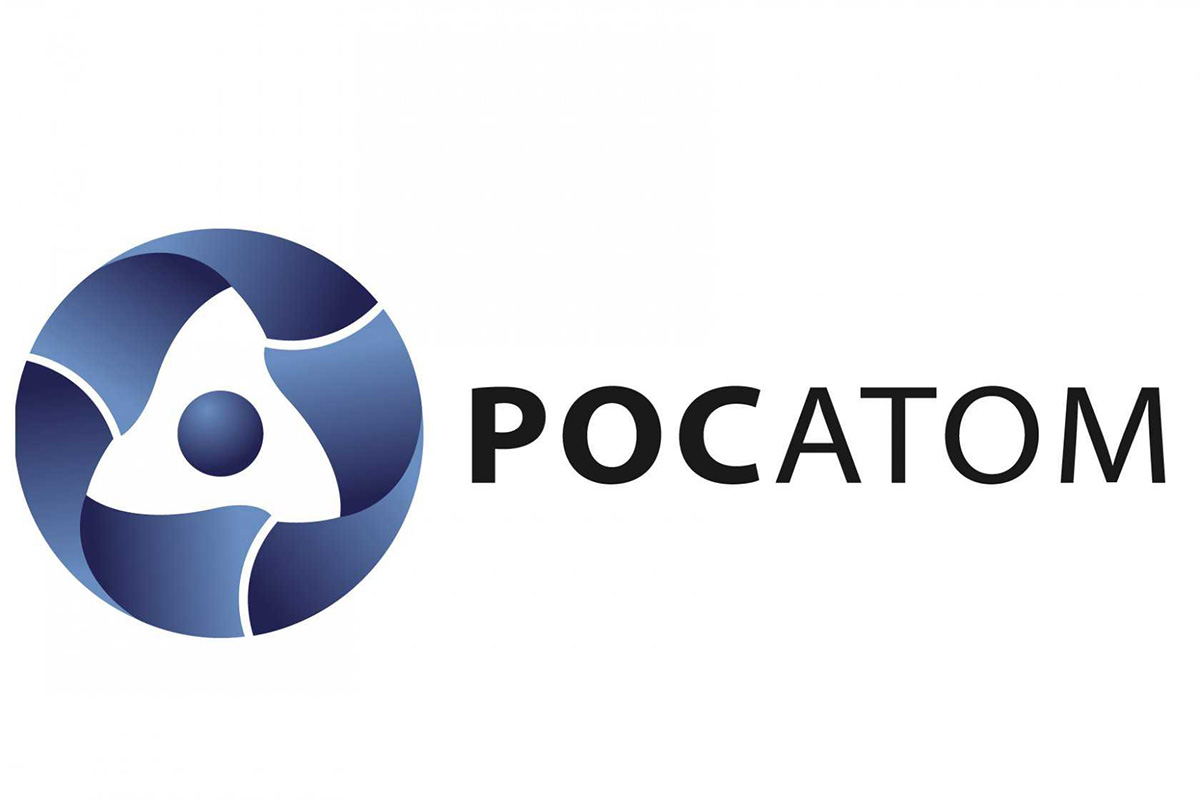 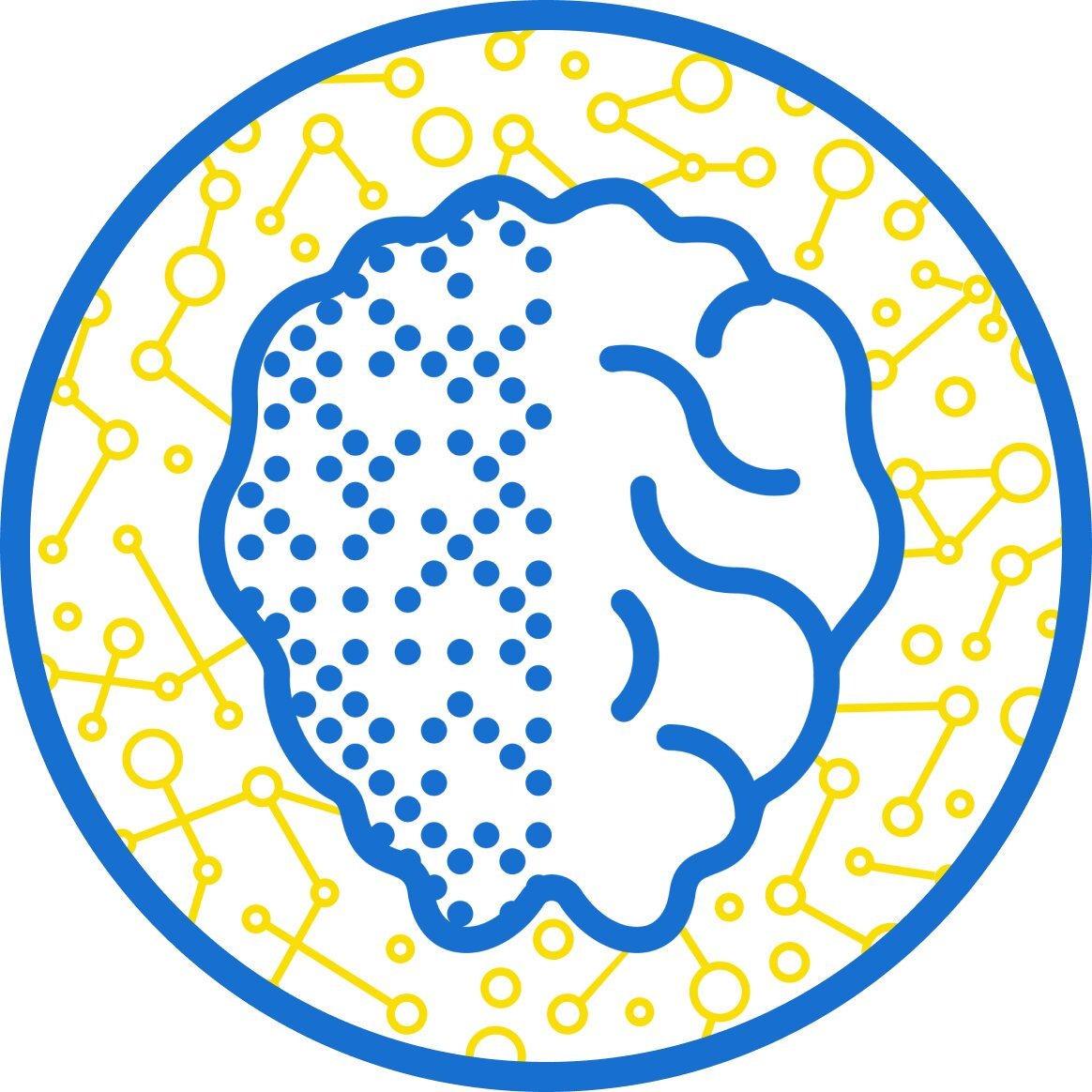 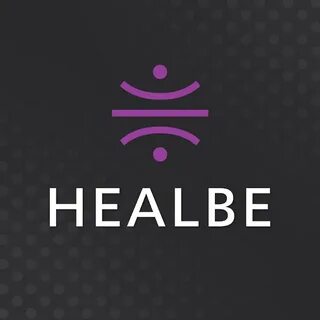 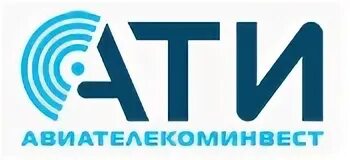 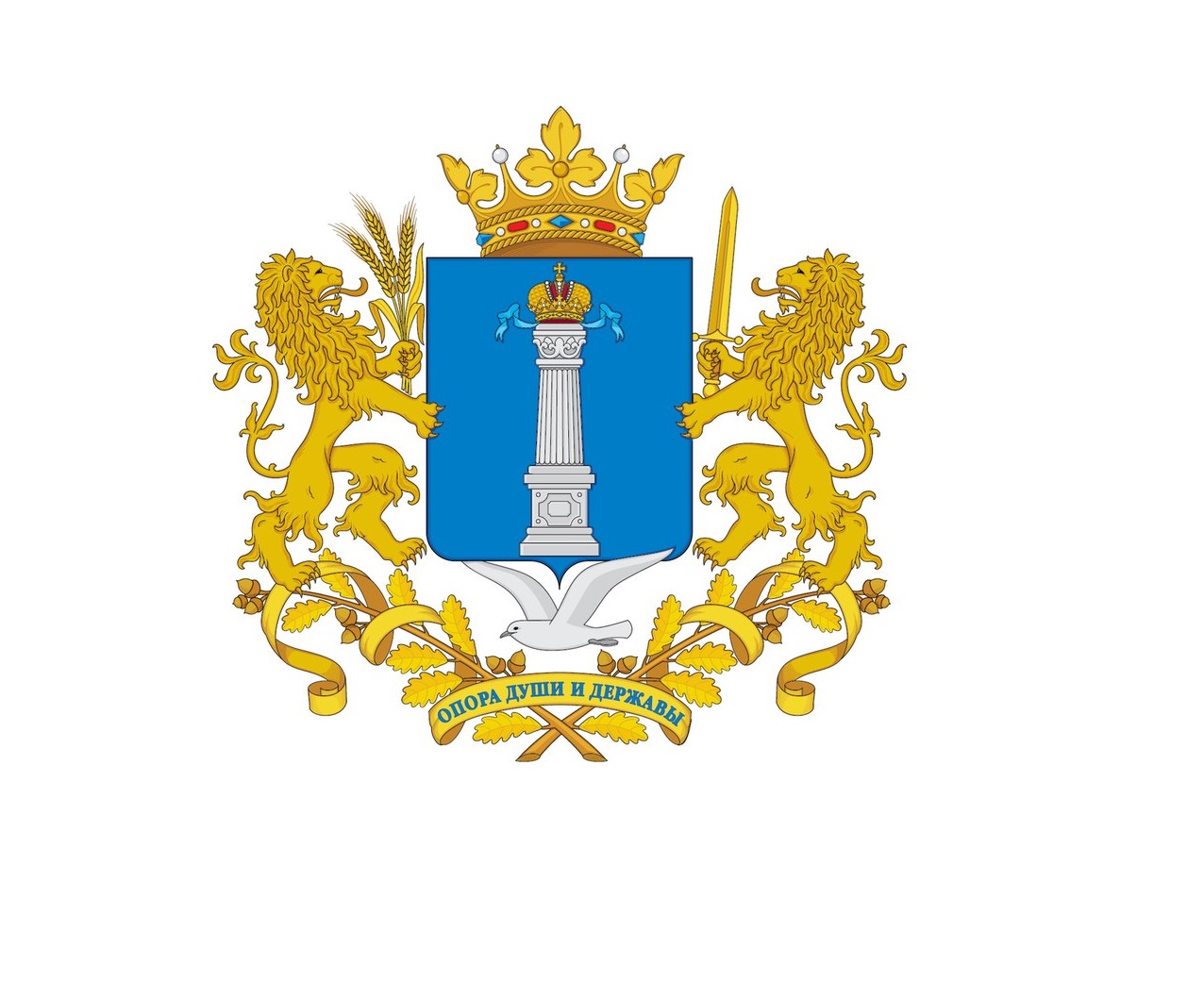 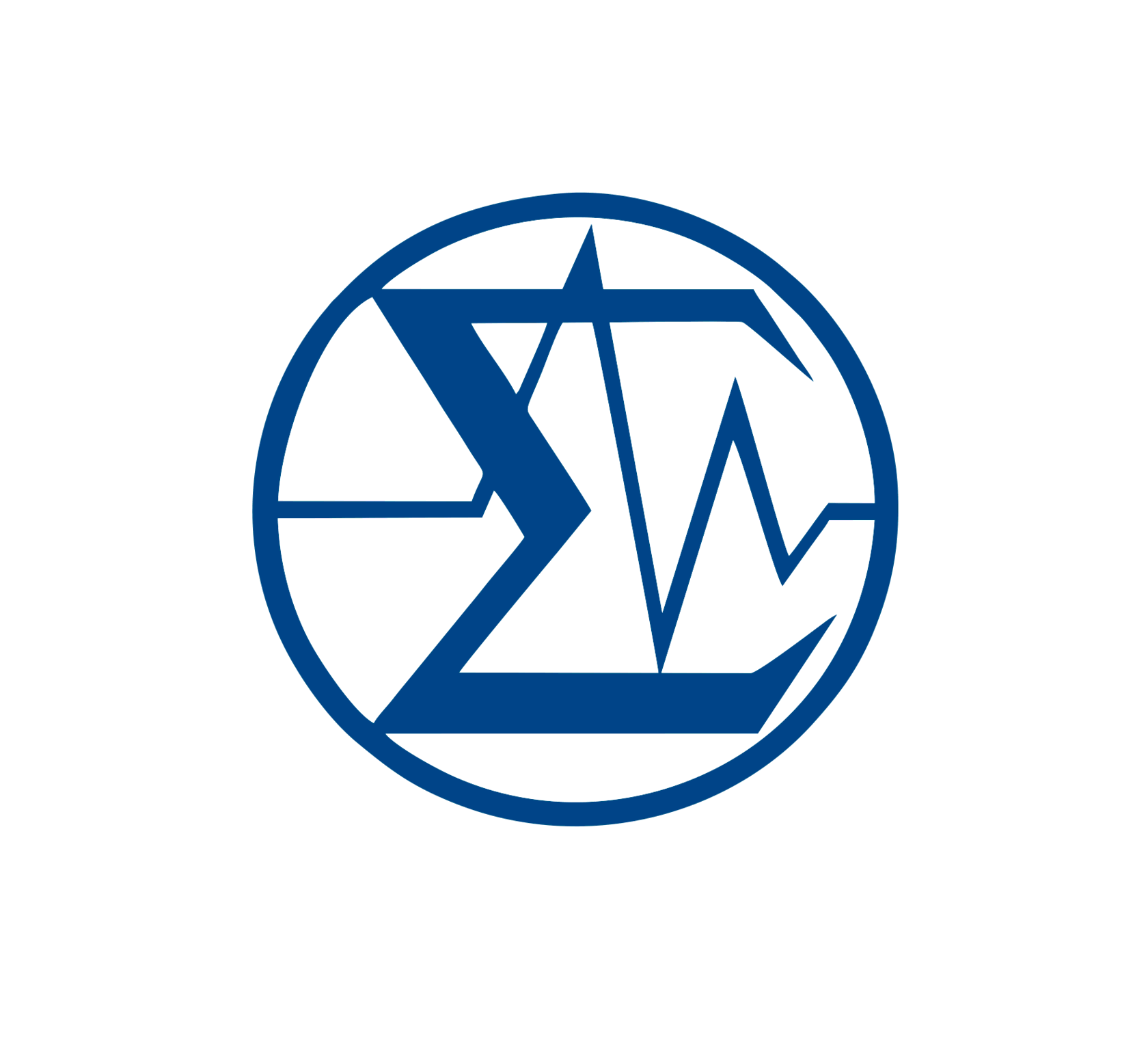 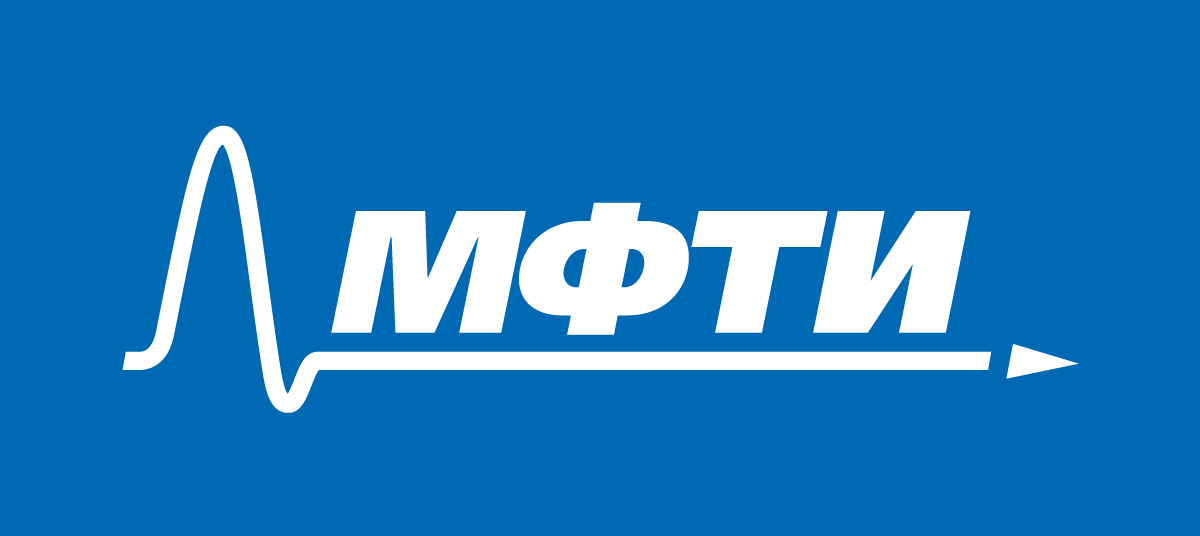 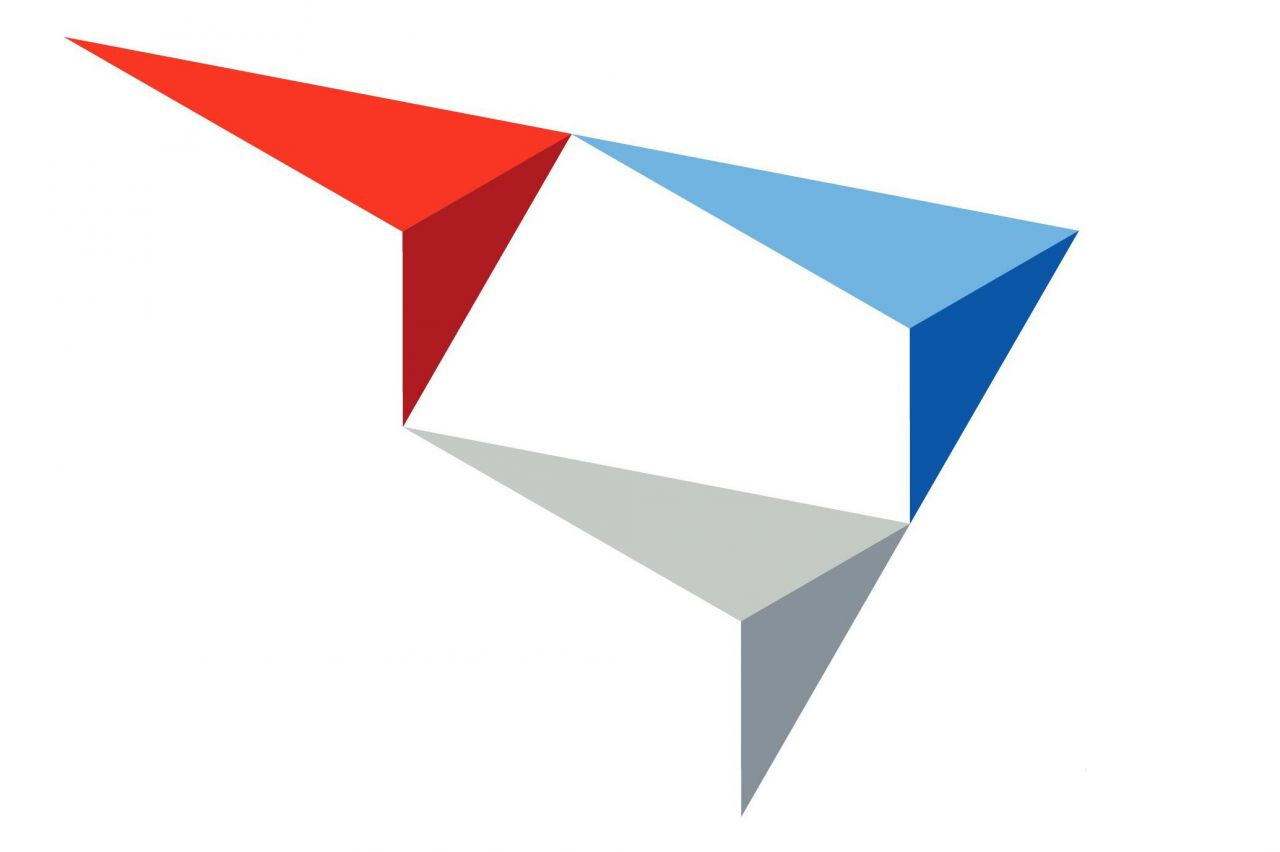 3
Портреты жителя и потенциальных гостей (жителей) города
Пациент онкоцентра
Главный инженер НИИАР
Сотрудник НПК РФП
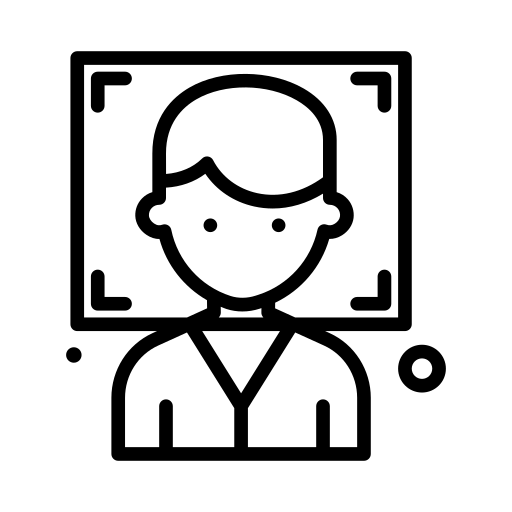 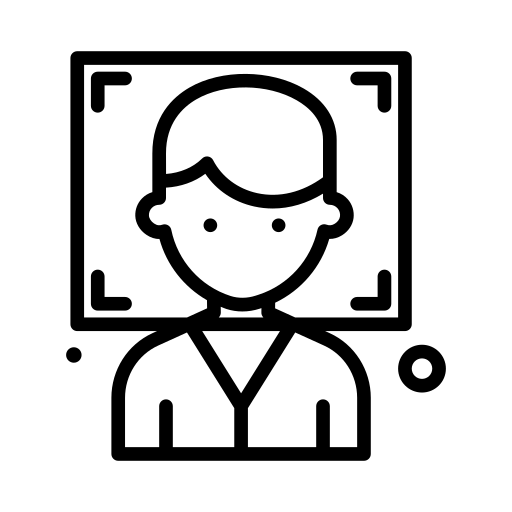 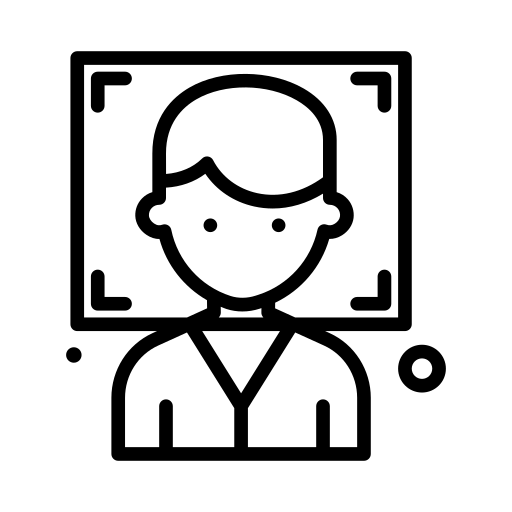 Анатолий
Мужчина
40 лет
Высшее, кандидат наук
Женат, 2 детей – мальчик и девочка
Сергей
Мужчина
28 лет
Высшее 
Женат
Вероника
Женщина
58 лет
Высшее 
Замужем, 2 детей, внуки
Базовые потребности
Базовые потребности
Базовые потребности
З-х комнатная квартира
Автомобиль
Благоустроенная городская среда 
Образование и присмотр детей
Квалифицированная медицинская помощь 
Места для отдыха и спорта
Магазины
З-х комнатная квартира
Благоустроенная городская среда 
Квалифицированная медицинская помощь 
Места для отдыха и спорта
Магазины
Благоустроенное жилье
Автомобиль
Комфортная городская среда  
Места для отдыха и спорта
Магазины
Желания
Желания
Желания
Адекватная социальная среда 
Высокотехнологичная медицина
Разнообразный и достойный досуг
Современная городская среда 
Дополнительное образования детей
Разнообразный и достойный досуг
Адекватная социальная среда 
Возможность повышения квалификации
Разнообразный досуг
4
Инфраструктурно-сервисный подход
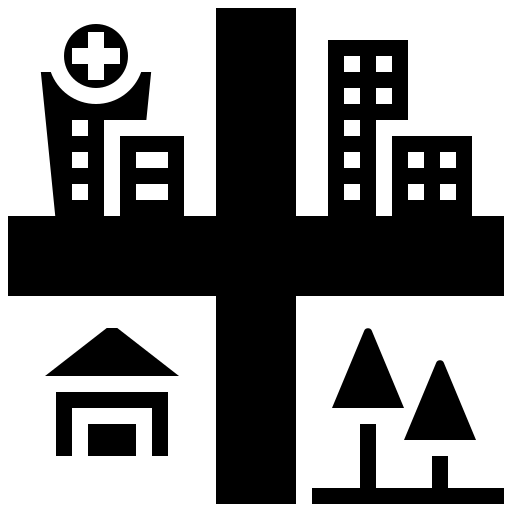 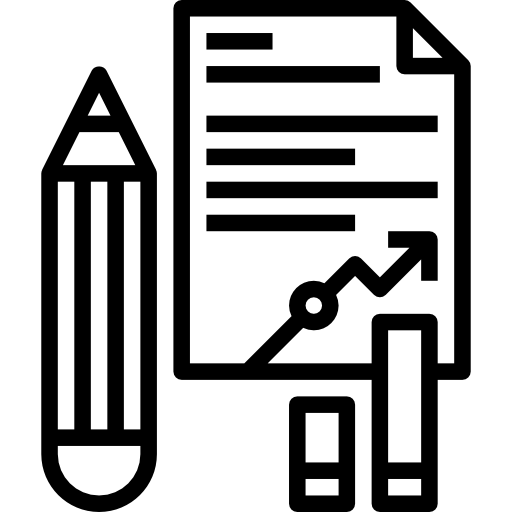 Инфраструктурно-сервисный подход
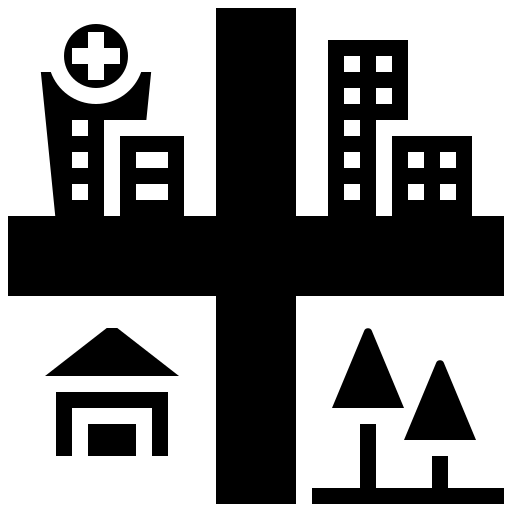 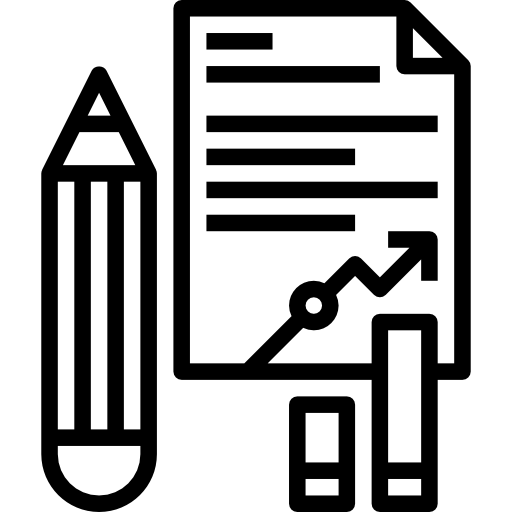 Дорожная карта реализации проекта
Завершение анализа базовых и дополнительных потребностей жителей и гостей 
города Димитровграда Ульяновской области 
(Администрация города Димитровграда)


Определение комплексных мероприятий по сервисно-инфраструктурному развитию города Димитровграда Ульяновской области 
(Администрация города Димитровграда, АСИ)


Формирование комплексной программы развития моногорода Димитровграда Ульяновской области
                                             (Администрация города Димитровграда, ГК «Росатом»)

Проект разрабатывает и реализует сплоченная команда, состоящая из представителей:
Правительства Ульяновской области, Администрация  города Димитровграда,  

    В реализации задействованы: УлГУ, ГК «Росатом», ФМБА России, АСИ.